Презентация 

по «Основам религиозных культур и светской 

этики» на тему: «Сердце матери»
Подготовила: ученица 4 «В» класса
Литвинова Дарья
Сердце матери
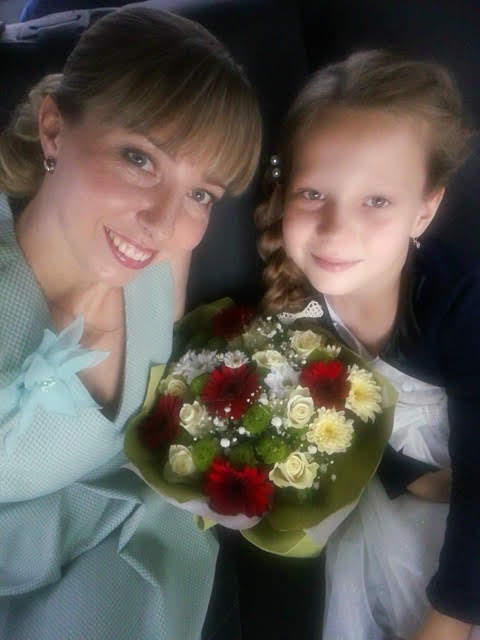 Кто открыл мне этот мир,Не жалея своих сил?И всегда оберегала?Лучшая на свете МАМА.Кто на свете всех милееИ теплом своим согреет,Любит больше, чем себя?Это МАМОЧКА моя.Никогда не унывает,Что мне надо, точно знает.Если, вдруг, случится драма,Кто поддержит? Моя МАМА.
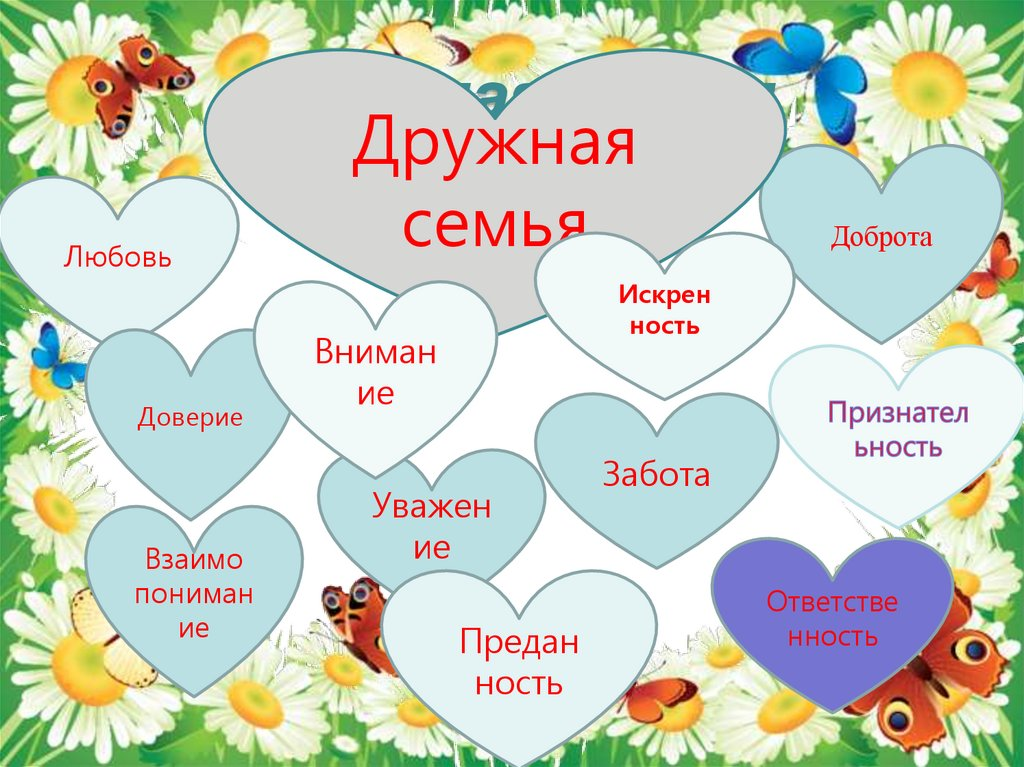 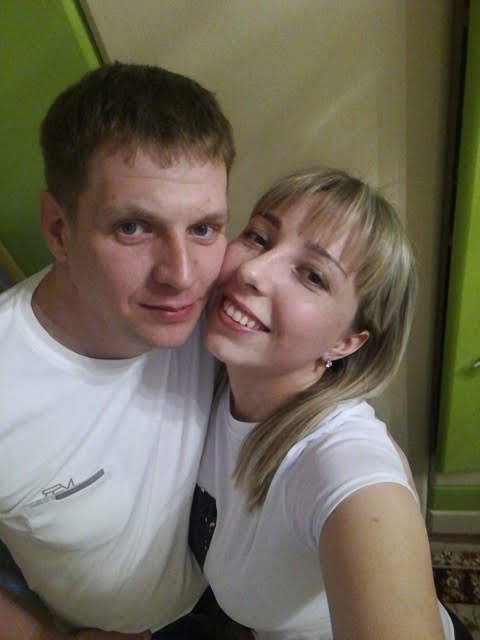 Счастье - это когда мама и 
Папа рядом…
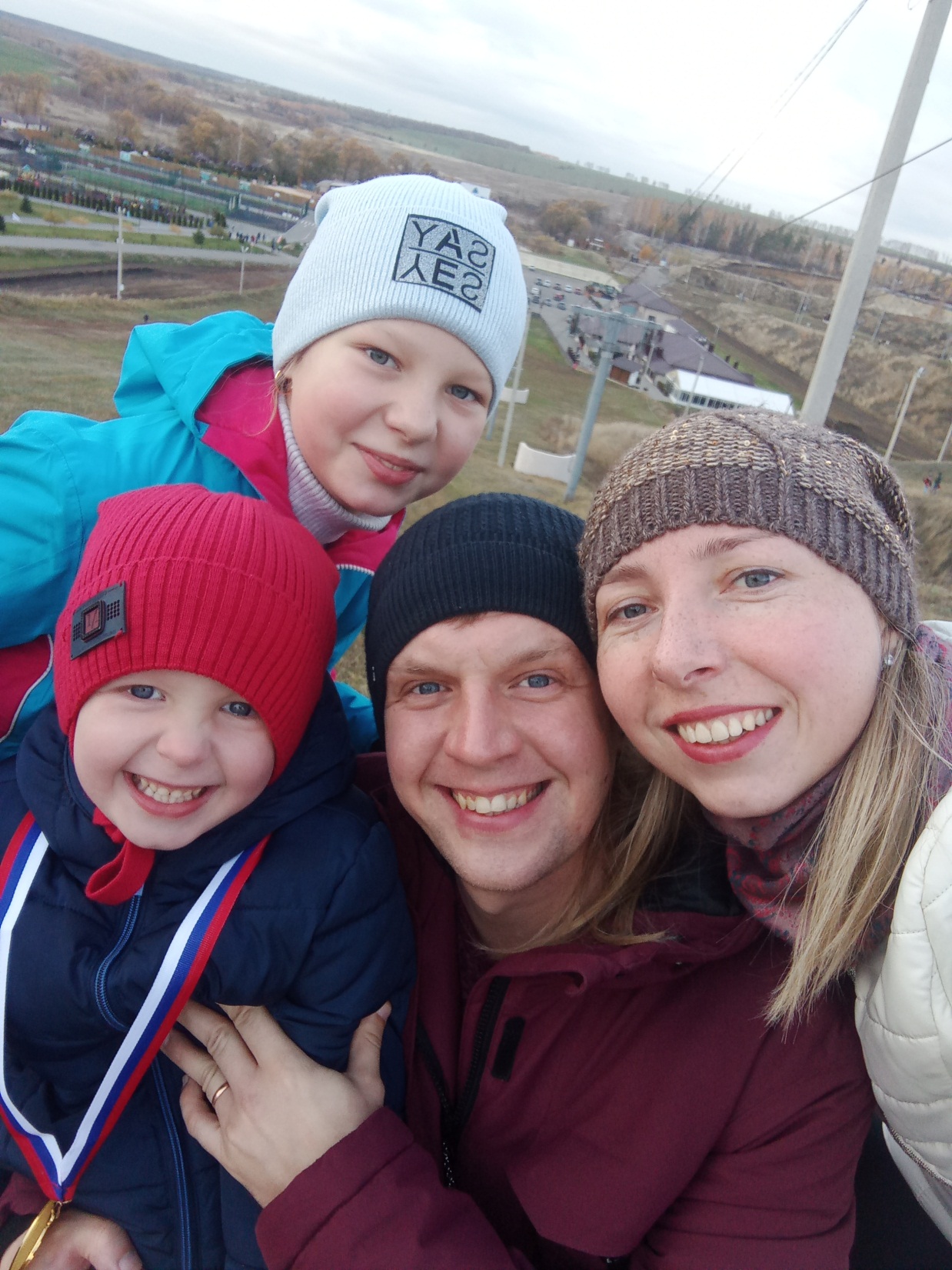 Семья- это тот родник, 
из которого мы черпаем силы 
всю свою жизнь.
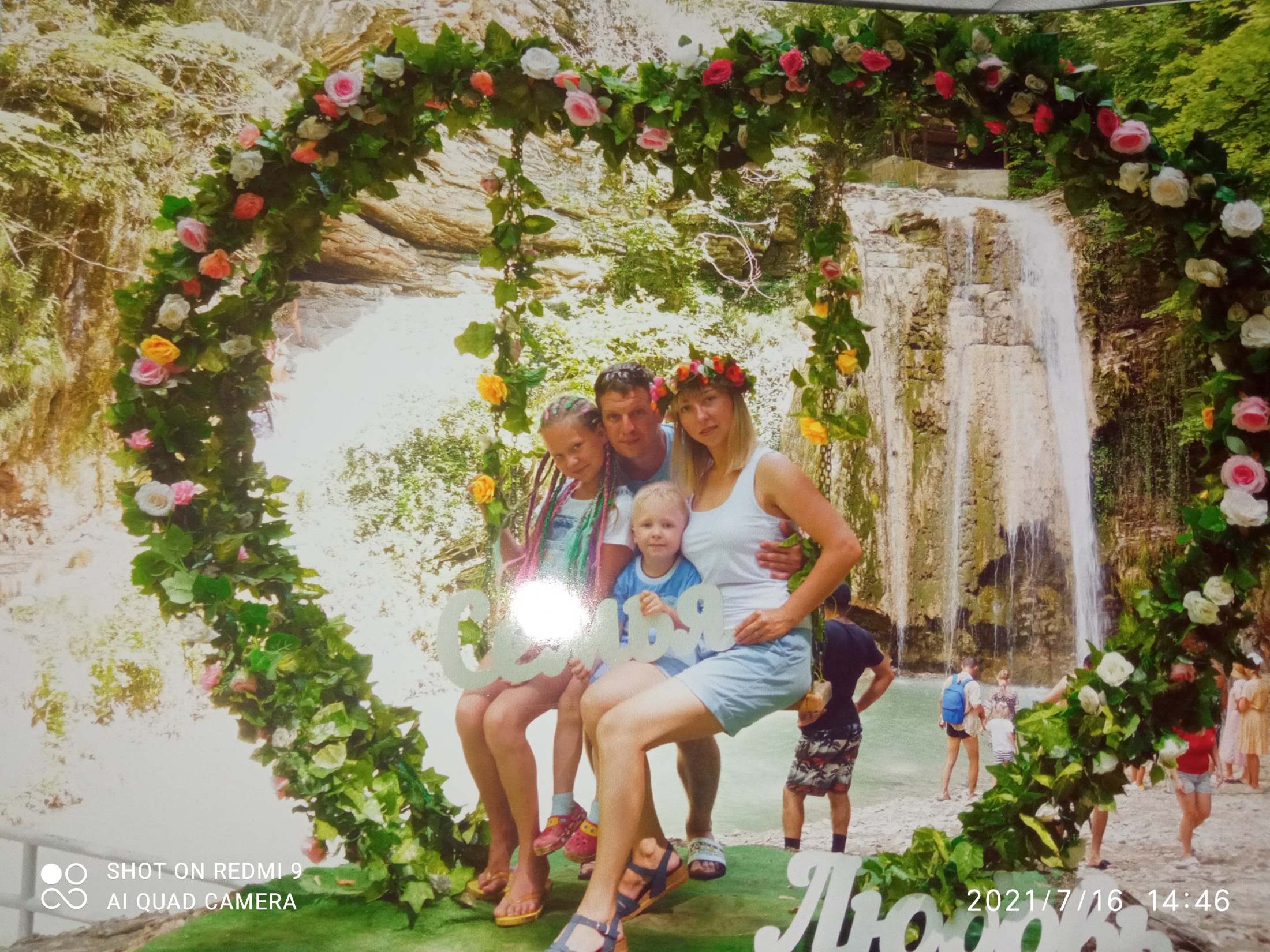 Материнская любовь это самая чистая и настоящая любовь, которая есть на этом свете.

Любовь матери - это чувство, которое исходит из самого сердца
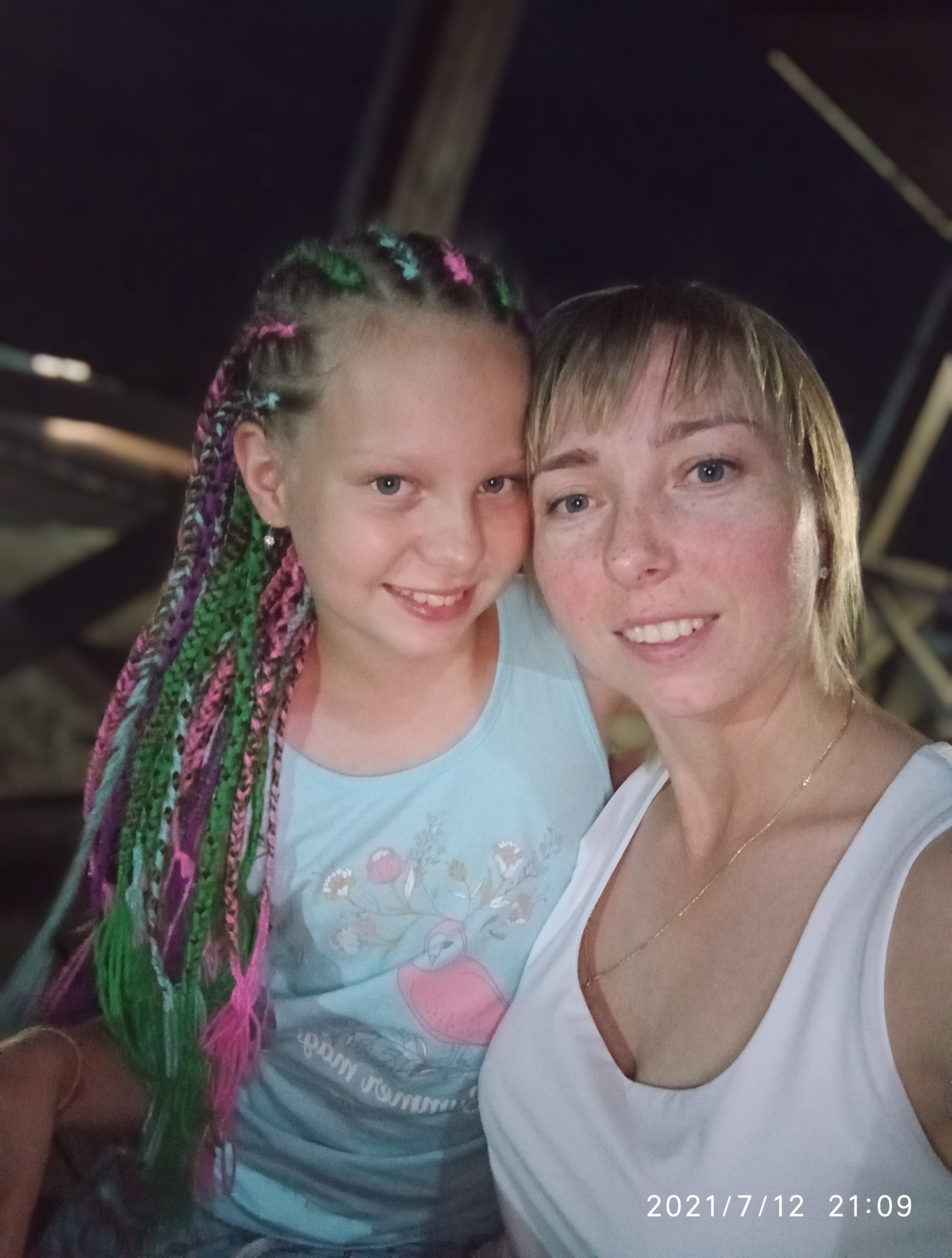 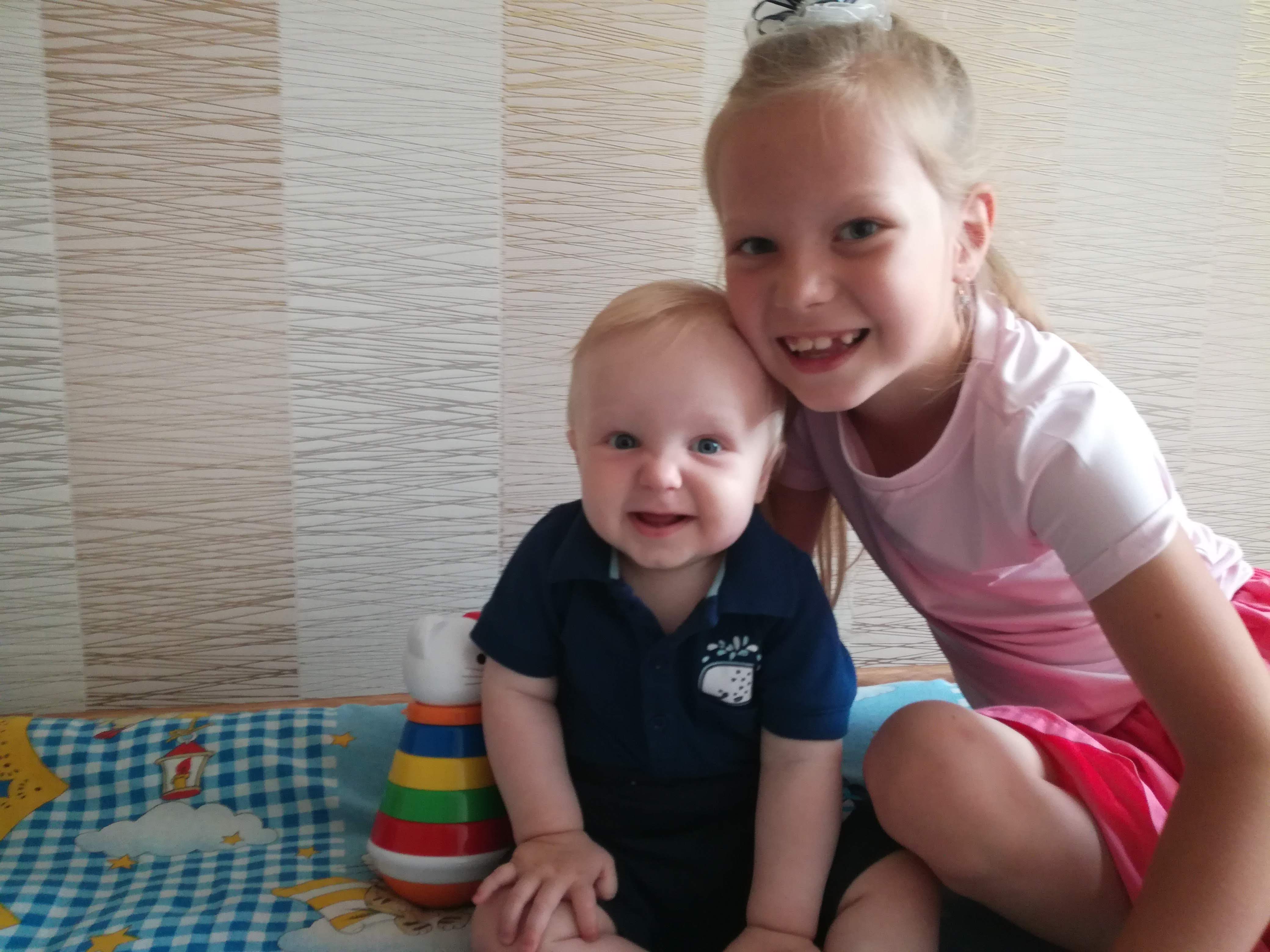 Мамина любовь – первое, и самое главное чувство, которое мы испытываем.
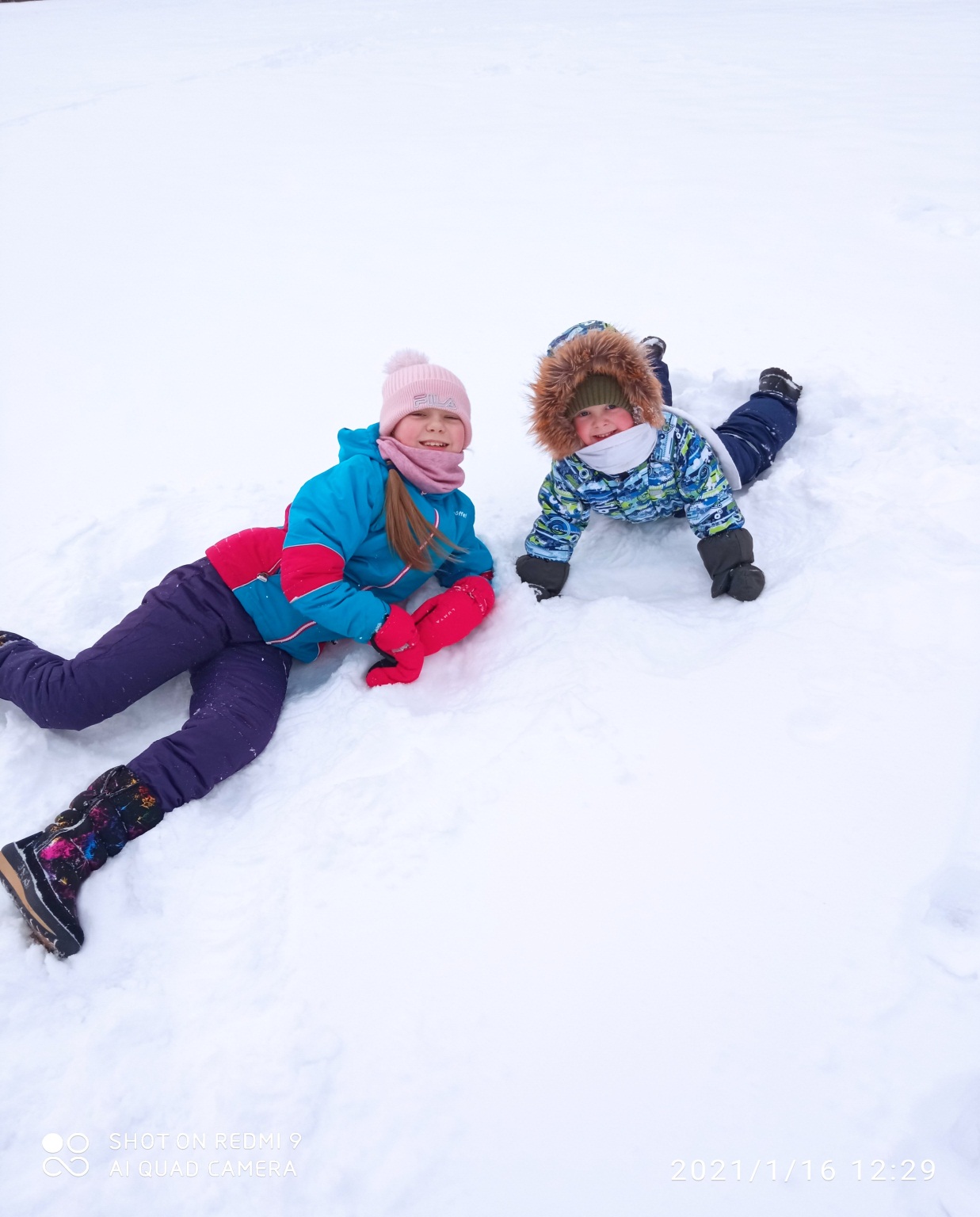 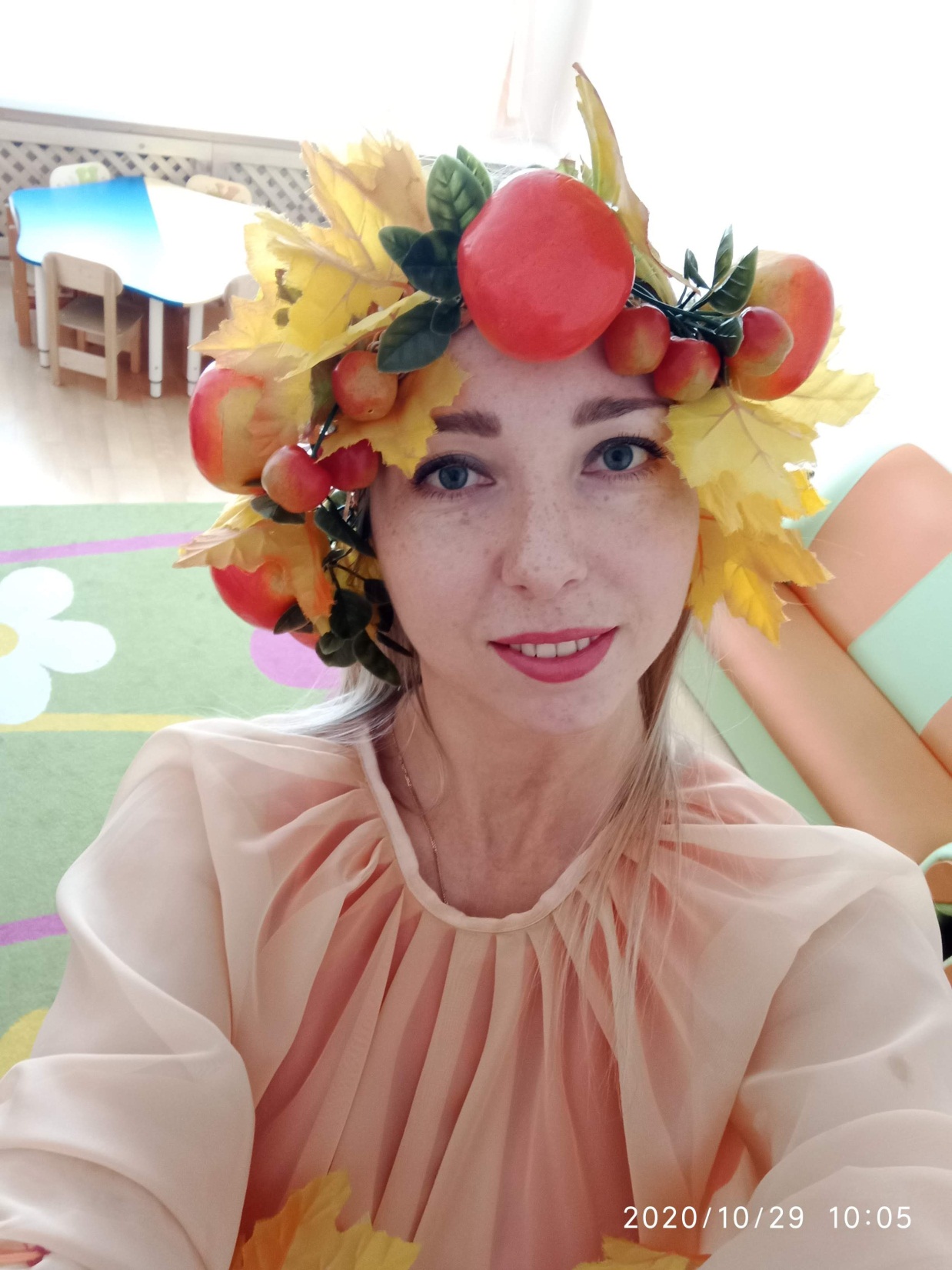 Моя мама очень любит свою работу, 
но и работа любит маму…
«Воспитатель  - это не профессия, а состояние души».
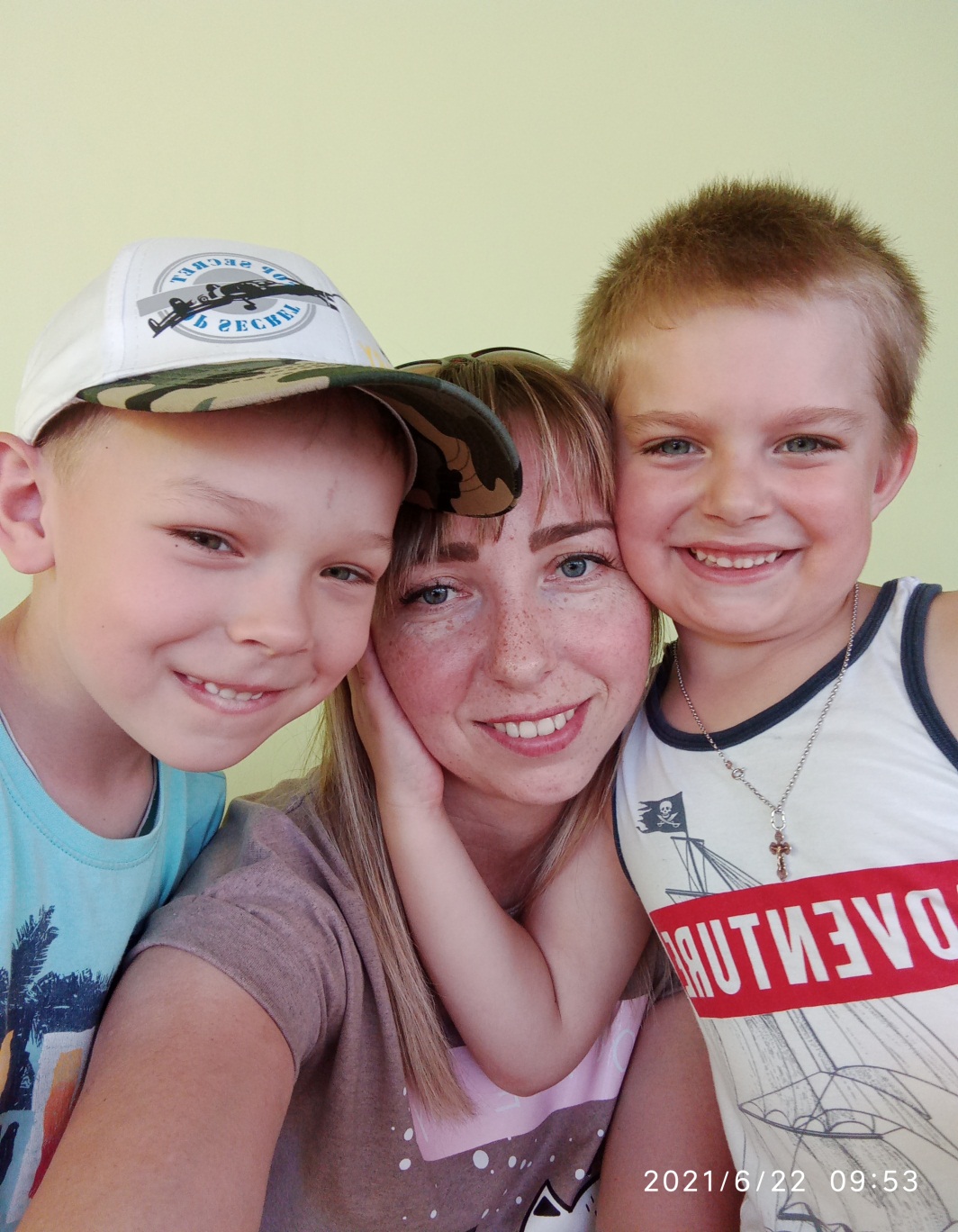 Материнская любовь может быть не только к своему ребенку.
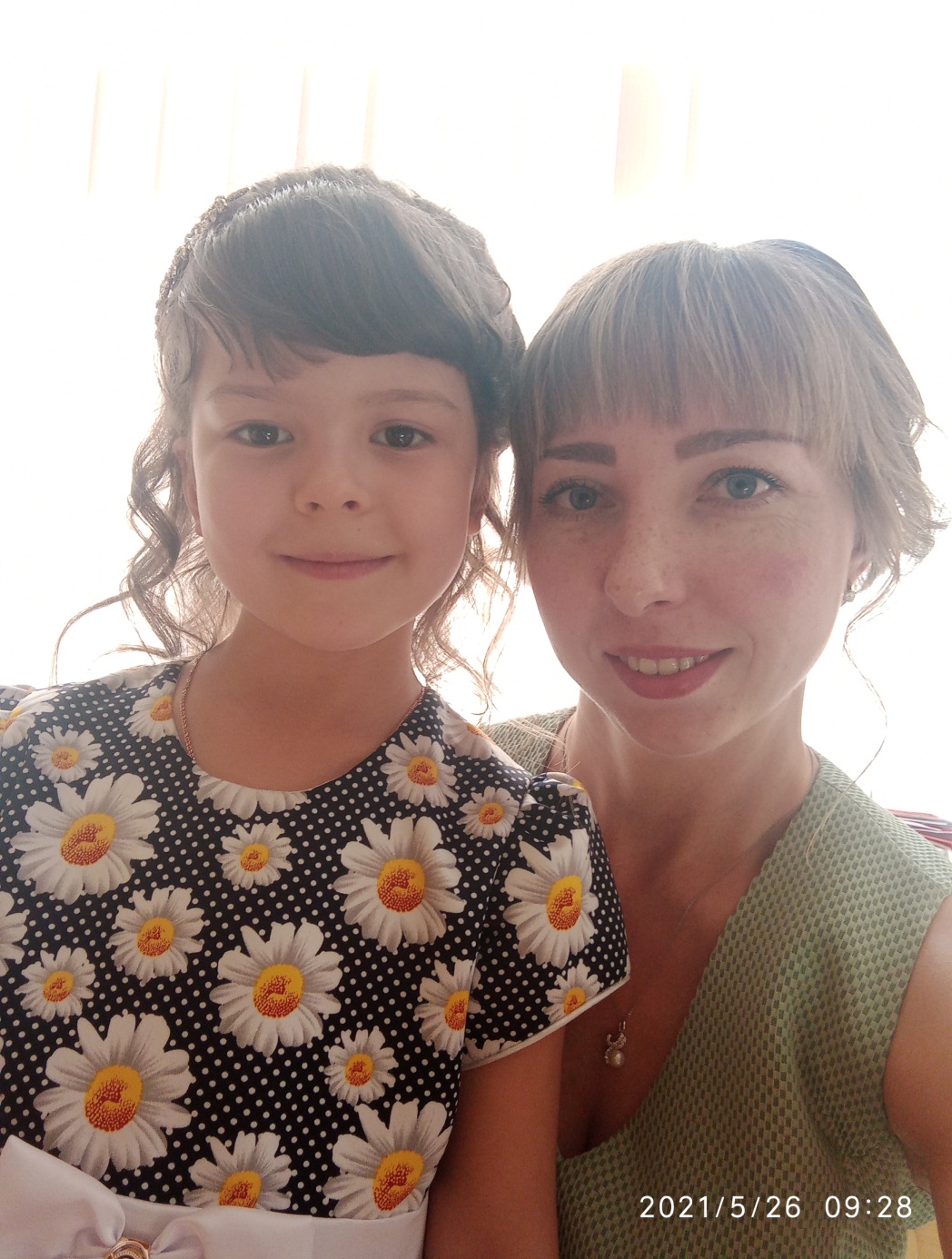 В школах или детских садах - любят детей как своих настоящей материнской любовью. Материнская любовь никогда не может быть поддельной.
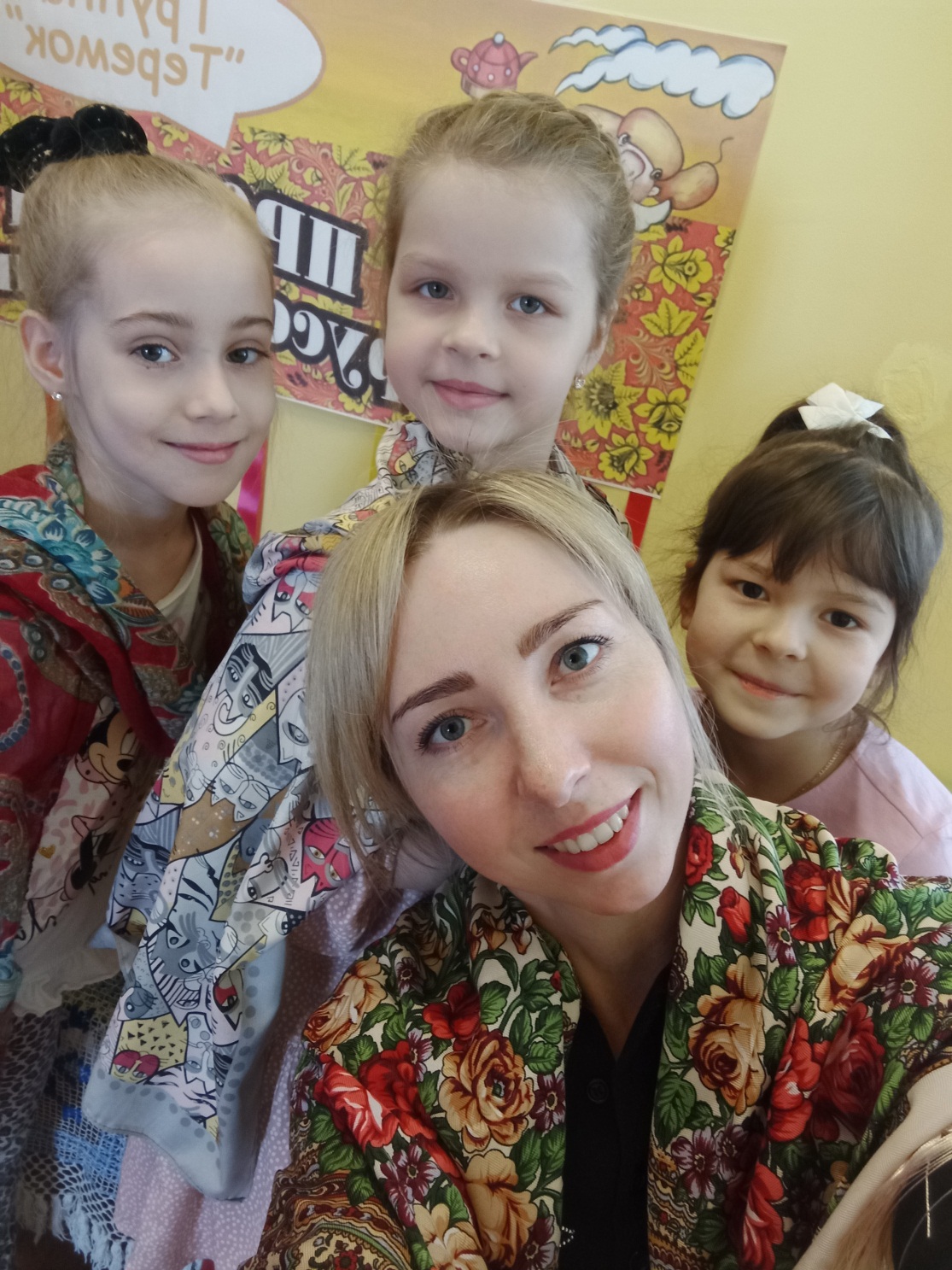 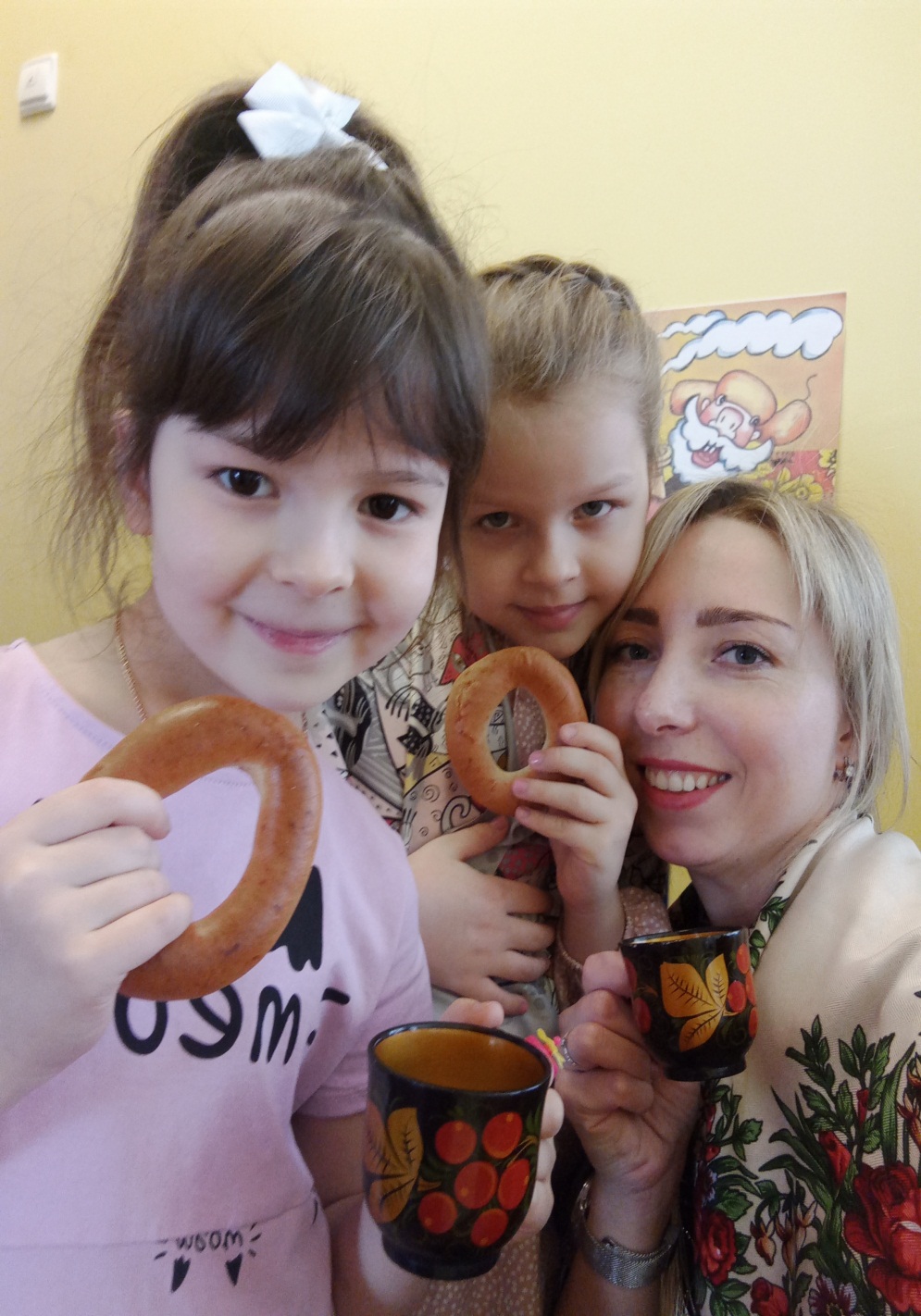 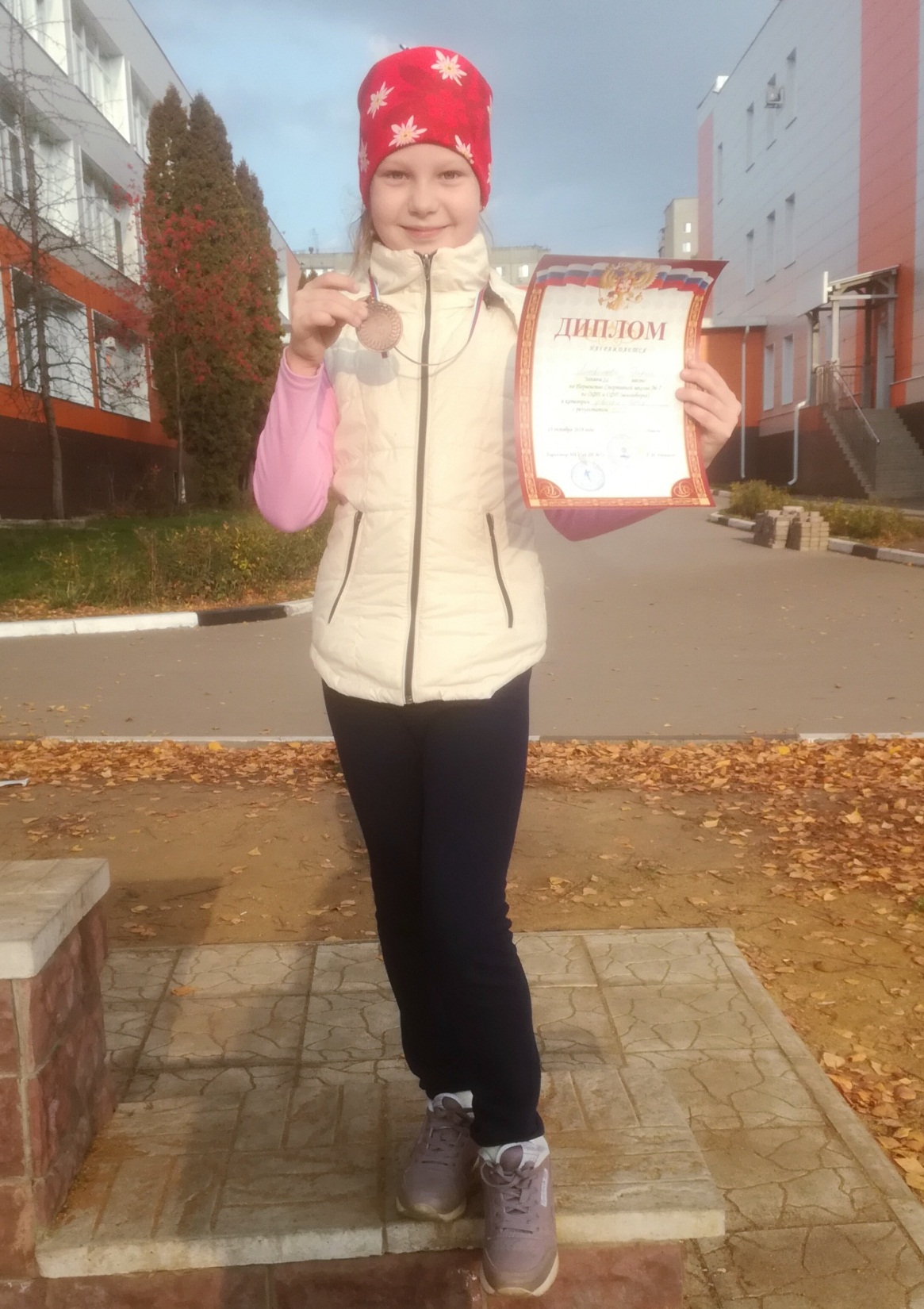 Мамино сердечко всегда волнуется и переживает за мои победы и поражения
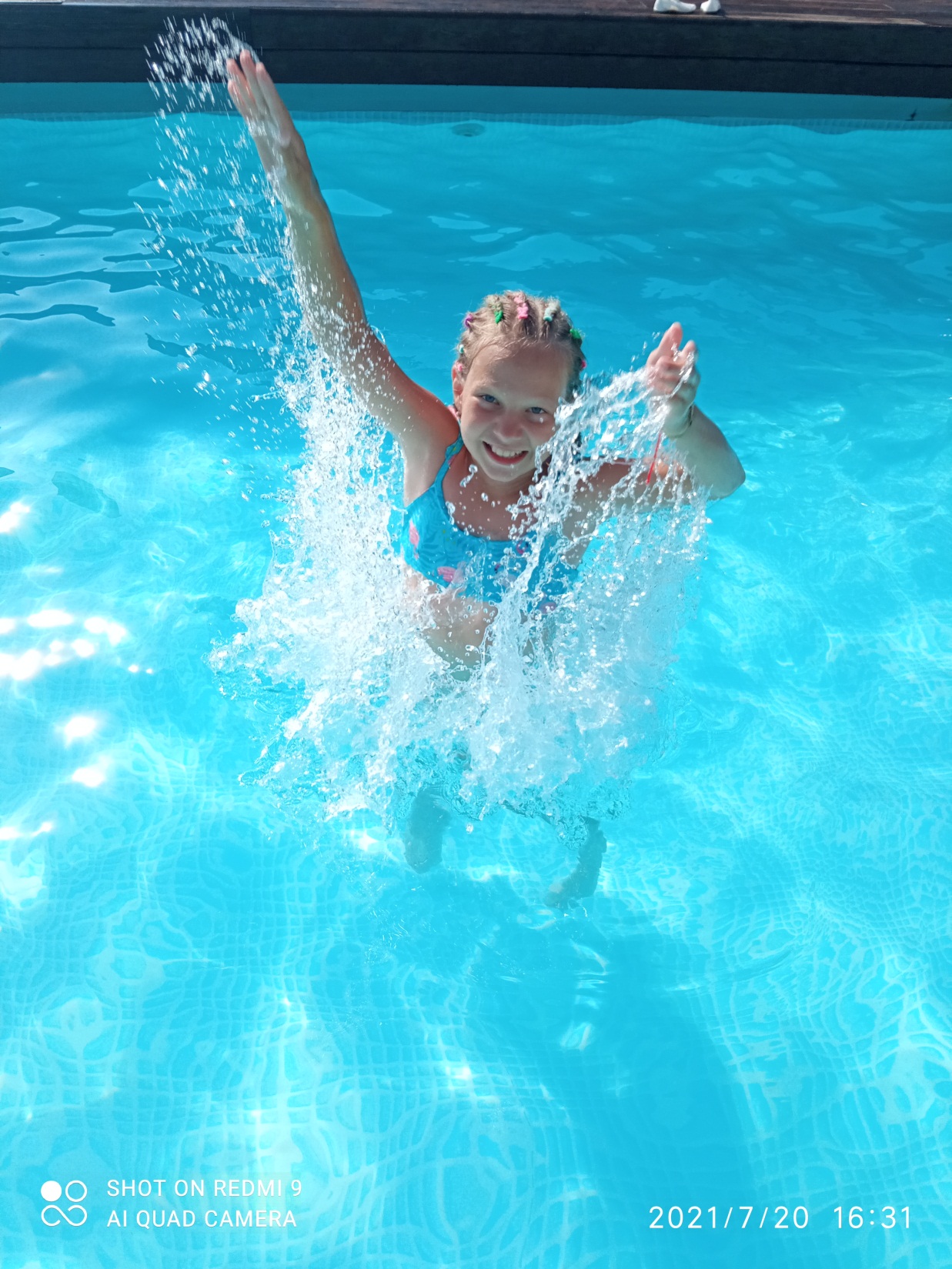 Мне ничего не страшно, 
когда мама рядом…
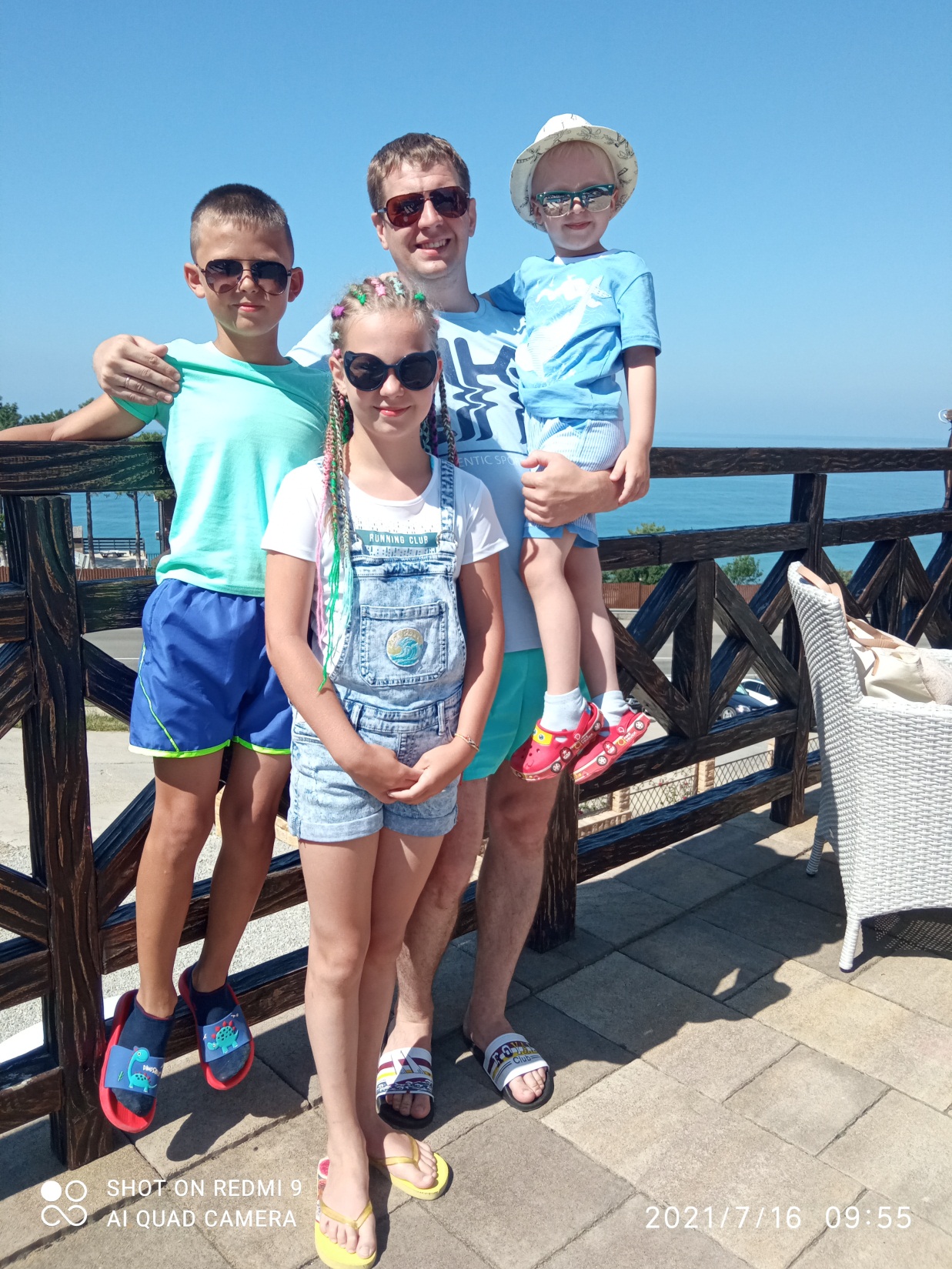 «Сердце матери - это бездна, в глубине которой всегда найдется прощение».
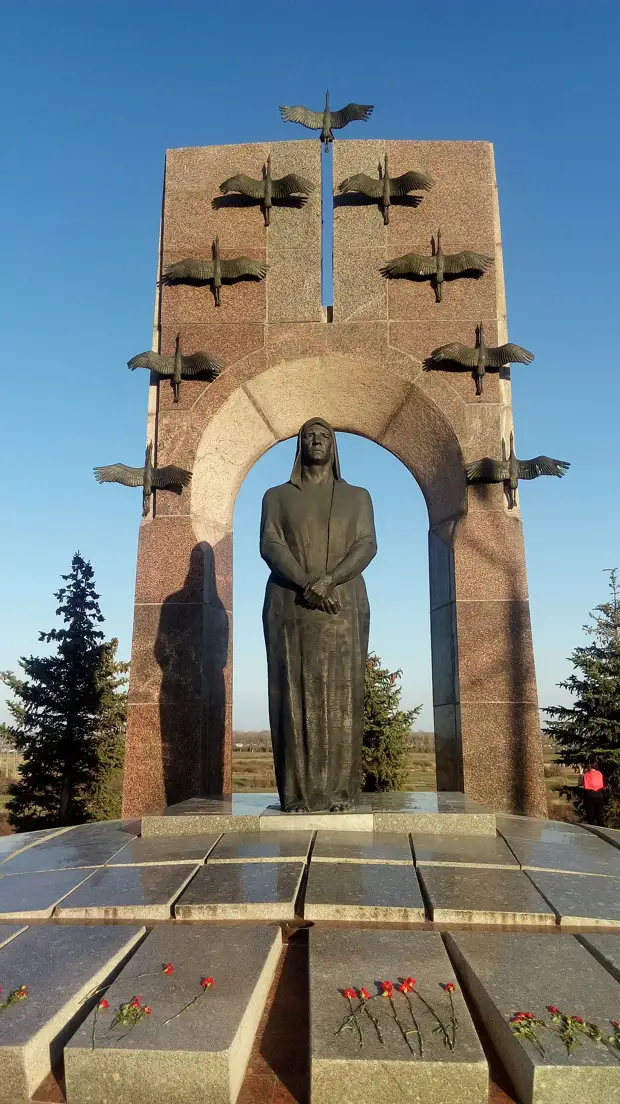 Непрекращающиеся войны, революции, отнимали у женщин мужей, детей, разрушали семьи и их традиции. Боль потери и траур о погибших в душах русских женщин. От боли сердце матери -закрывается
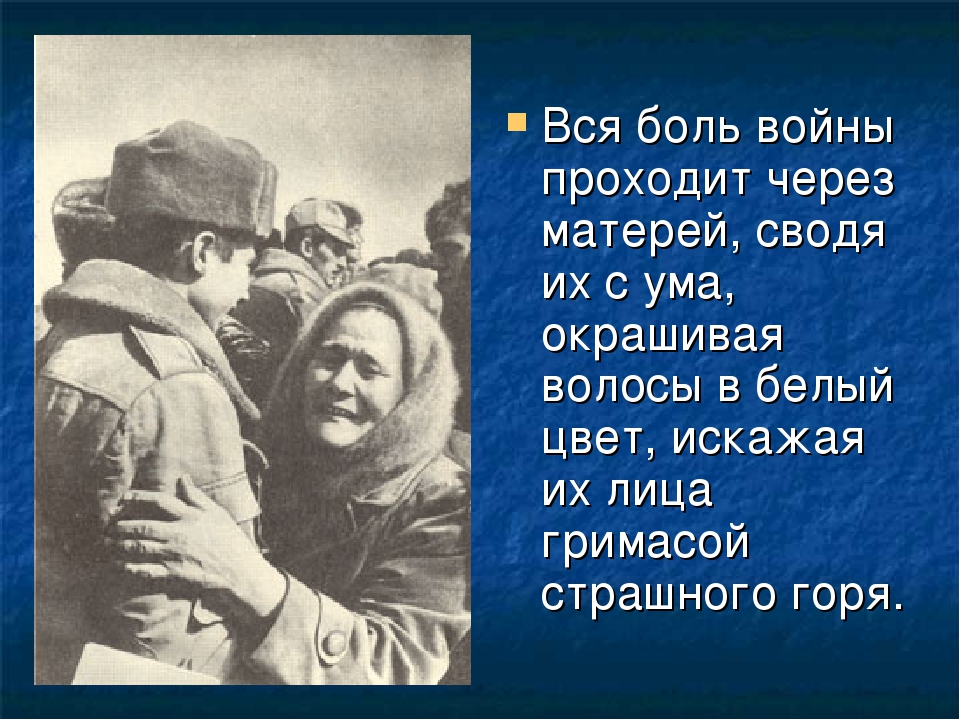 Родное сердце мамочки полно загадок для меня, но Любовь там главное.